PTOLEMY General Meeting
Zandvoort (NL)
Oct. 7, 2022
Single electron RF emissiondetection at LNGS
Alfredo G. Cocco
Istituto Nazionale di Fisica Nucleare
Laboratori Nazionali del GranSasso
Single electron RF emission detection
Aim:		Detect single electron RF emission signal @ 27 GHz having low intensity (~ 1 fW) 
			in a relatively short time (hopefully below 100 ms)

Purpose(s):	First measurement of this kind in the PTolemy Collaboration
			First step toward the demonstrator
			Key step in funding agencies timetables

Setup:		Permanent magnet (1 Tesla field) hosting an “electron trap” 

Timescale:	Well before prototype magnet commissioning (hopefully first half of 2023)
The Magnet
Halbach cylinder permanent magnet
Proposal: Use the Halbach configuration to produce a uniform 1 Tesla field using Nd permanent magnets
Halbach arrays: magnetic levitation trains, wiggler magnets, brushless DC motors and many more
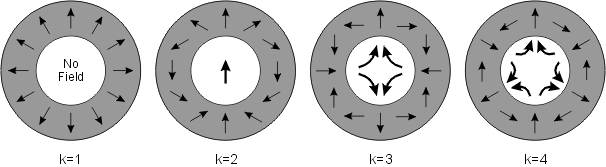 Cylindrical Halbach arrays:
After market survey China Magnet Source Materials Ltd was selected to build a 1 Tesla Halbach array
of NdFeB permanent magnets having a bore diameter of at least 5 cm and a lenght of about 12 cm
Halbach cylinder permanent magnet
Manufactured by China Magnet Source Materials Ltd
Shenzhen (China)

Delivered in Italy (Genova) on May 19, 2022
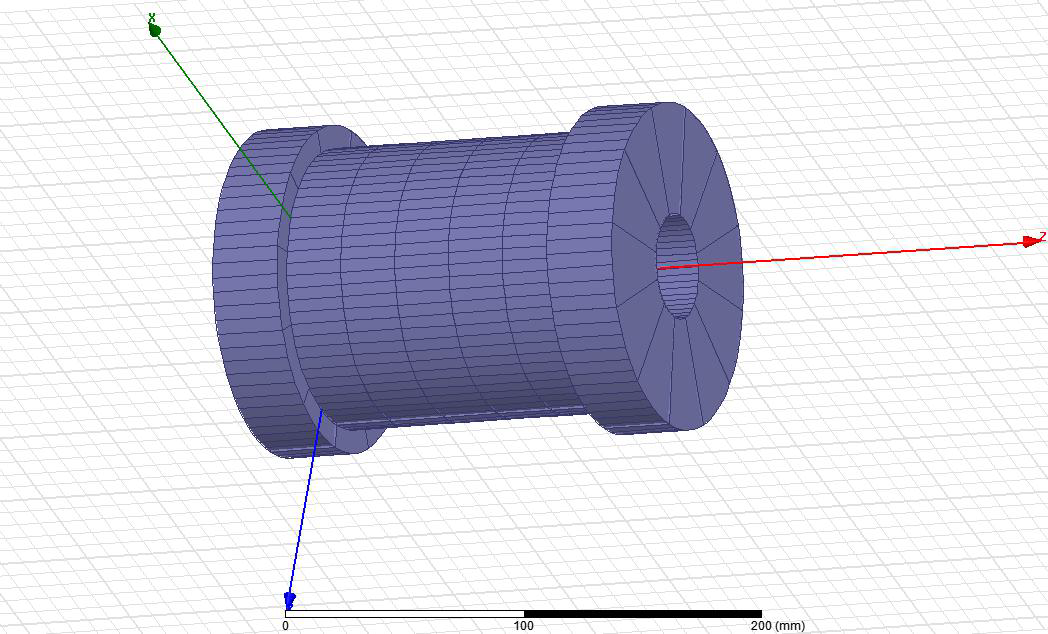 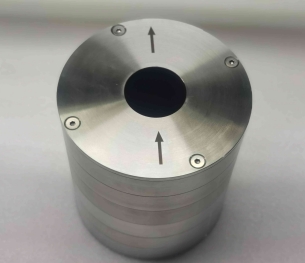 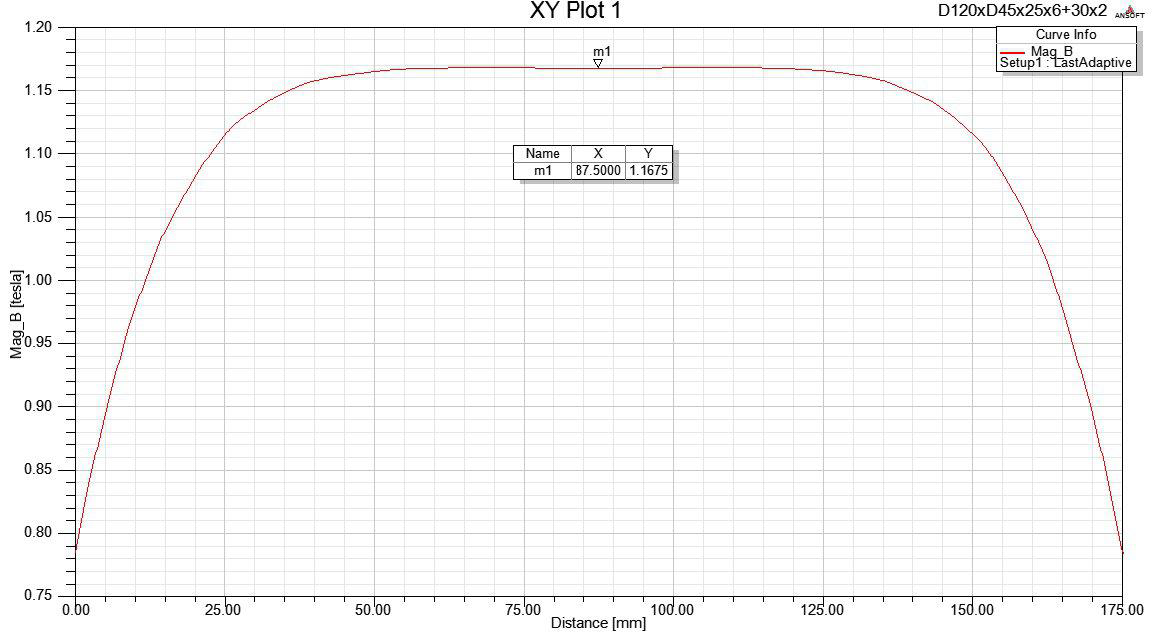 10-3 uniformity in the central region
B field: 1 Tesla
Outer diameter: about 170mm
Inner diameter: about 50 mm
Height: about 191mm
Weight: about 32kg
Halbach cylinder permanent magnet
The magnet was immediately shipped to CERN in order to be characterized

Measurements have been carried out by M.Buzio team (TE-MSC Magnets, Supercondictors and
Cryostats Division) in the context of the framework collaboration agreement KN3083
Measurements:
- The central field module, obtained by NMR teslameter
 
- The integrated field homogeneity (multipoles),
  obtained by Single-Stretched Wire (SSW) 

- The 5 G (0.5 mT) perimeter outside the magnet,
  representing the safety limit for static magnetic fields at
  CERN, for persons carrying a pacemaker or an
  implantable defibrillator. A 3-Axes Hall probe teslameter
  was used to assess this limit
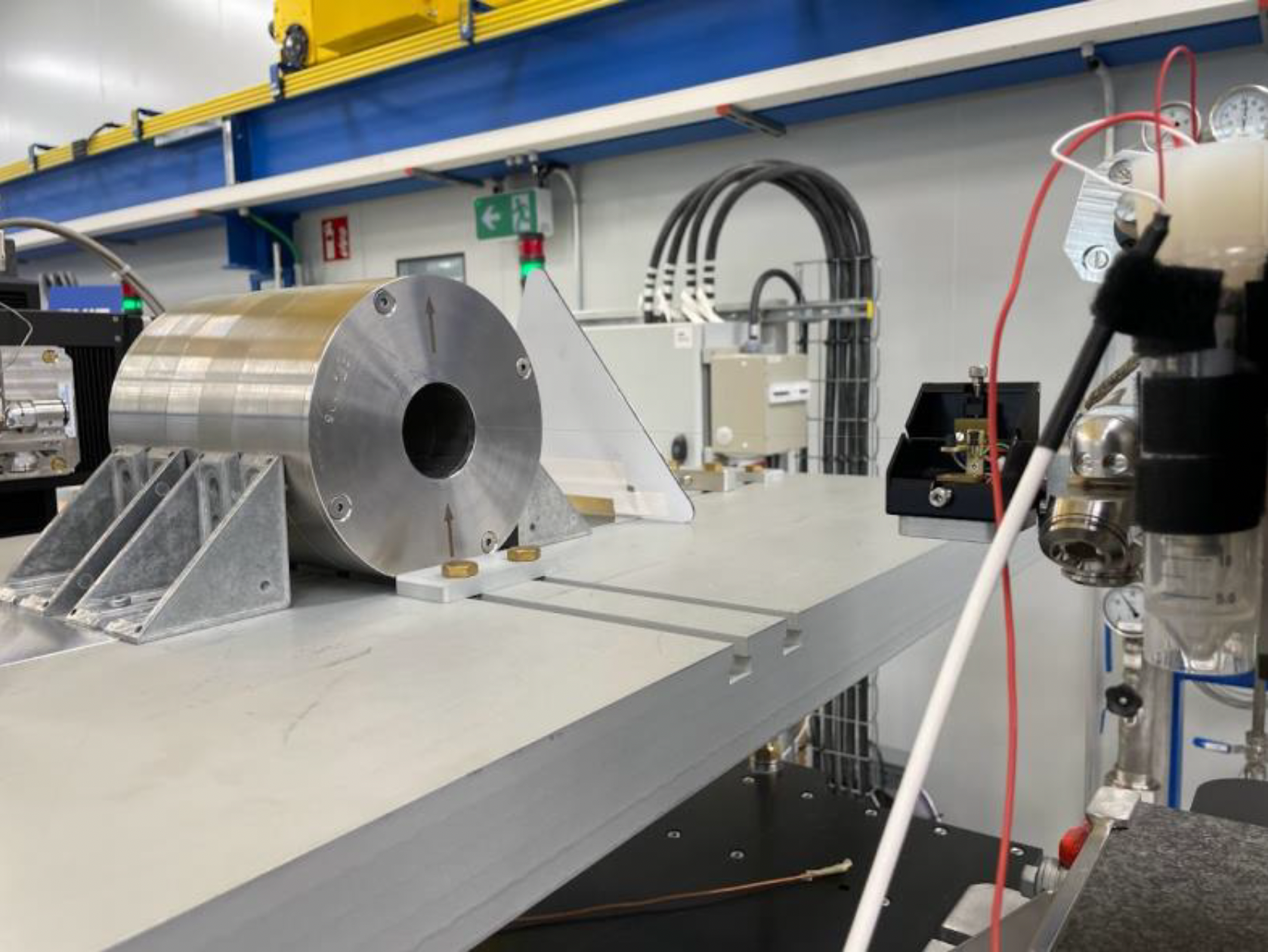 Halbach cylinder permanent magnet
CERN measurements results
The central field measured by NMR is 0.9843661 T.
Even though the measurement accuracy of the NMR is 5 ppm of the measured value, the positioning
uncertainty determines a higher field uncertainty, assumed conservatively to be in the order of 10-4 T

Field Uniformity:
- at the reference radius of 22 mm (red circle), the maximum
  deviation from an ideal dipole is 0.00338 Tm (1.76 %), and the
  Total Harmonic Distortion (THD) is 1.38%
- at 18 mm the maximum deviation from an ideal dipole is
  0.00065 Tm and the THD = 0.24%

Stray field:
  Magnetic field decreases rapidly outside the magnet and falls
  below 0.5 mT (5 Gauss) at a distance of 23 cm radially and
  25 cm along the cylinder axis on both sides.
  Therefore, using a safety coefficient of 1.1, the 5 G perimeter should
  be set at a distance of 27.5 cm from the magnet surface in all directions
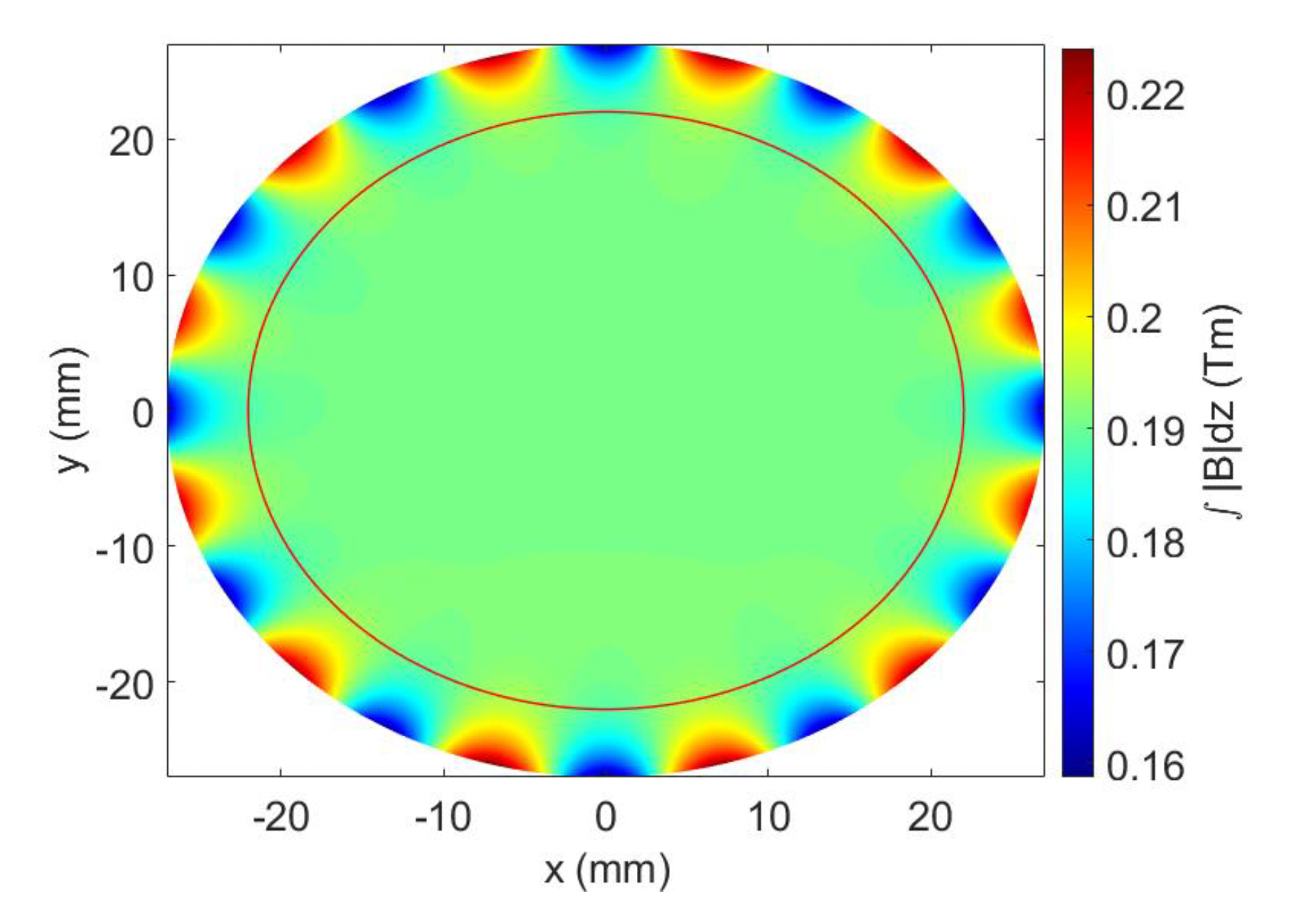 The Electron Trap
Electron Trap layout
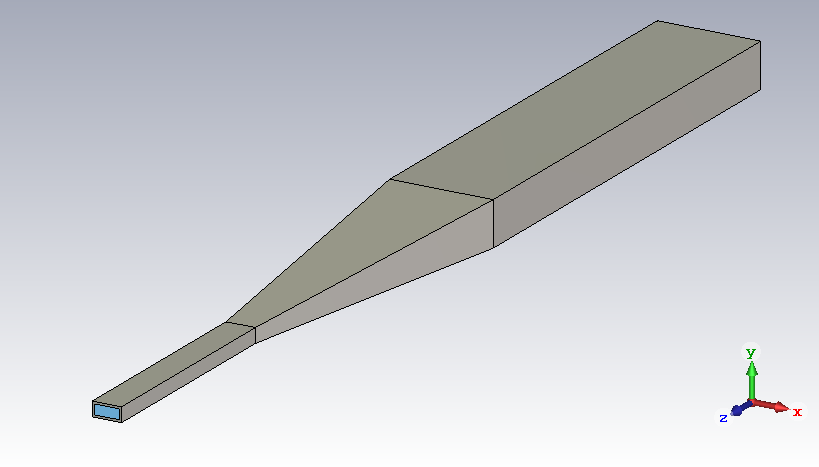 4 x WR42
Taper
WR42
WR42 waveguide specs: 10.668 x 4.318 mm2
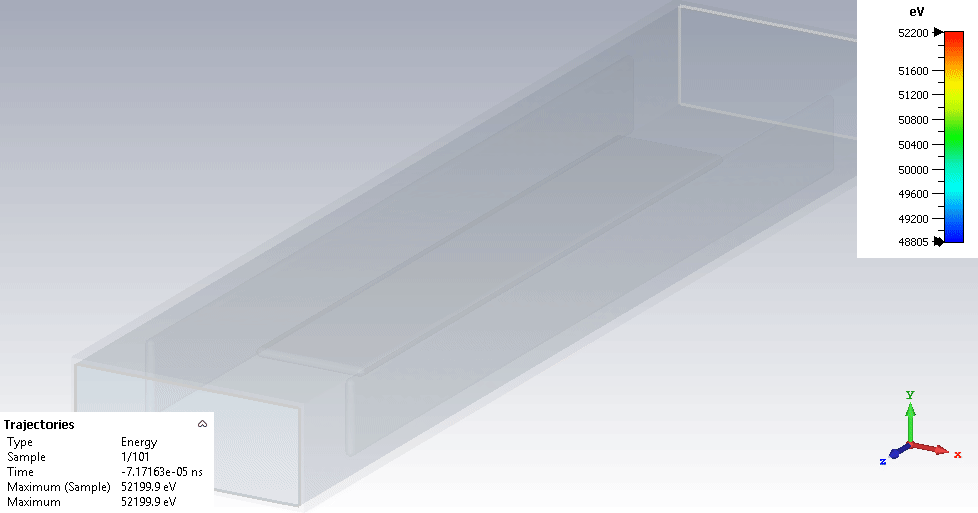 To cryogenic LNA
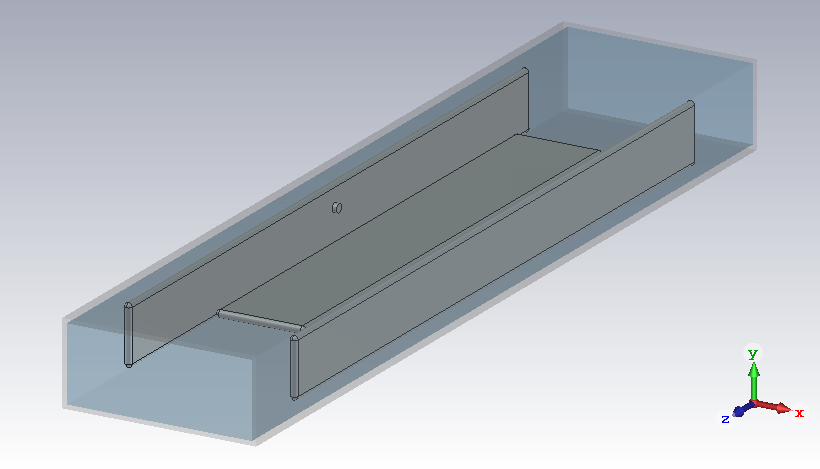 Bouncing + ExB drift on the equipotential surface

About 1 ns bouncing and 500 ns needed to complete a full loop


f0(g) +   f and power (kT) modulated (bouncing)       x Doppler shifted
160 mm
120 mm
Study of RF emitted by “trapped” electronsRF readout test bench before the real prototype
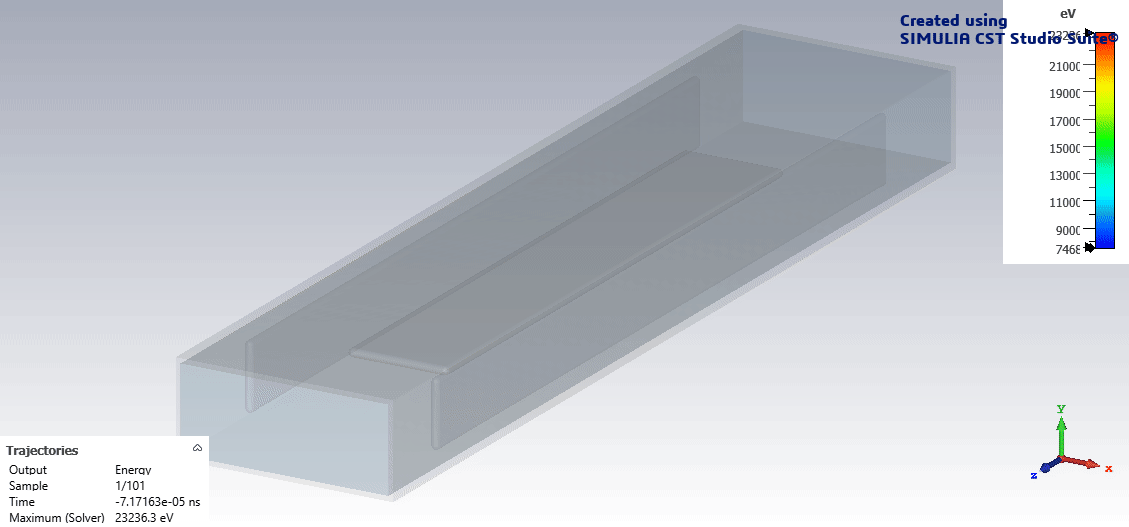 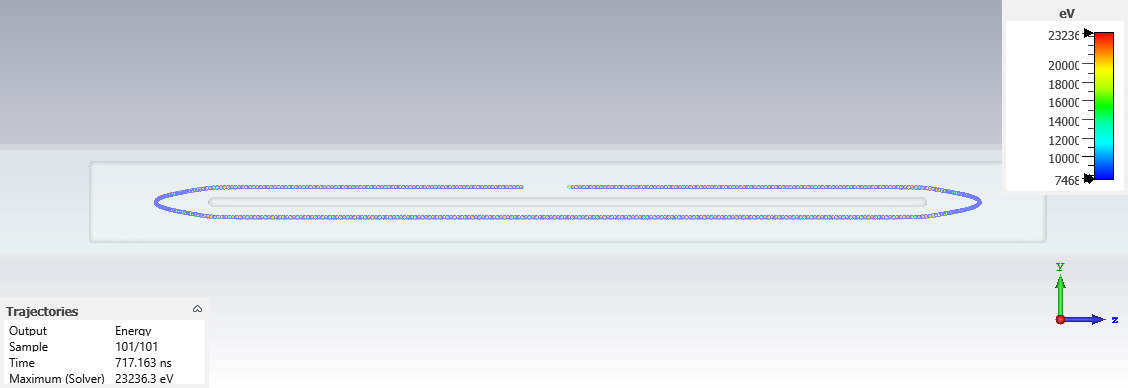 ExB drift
B field
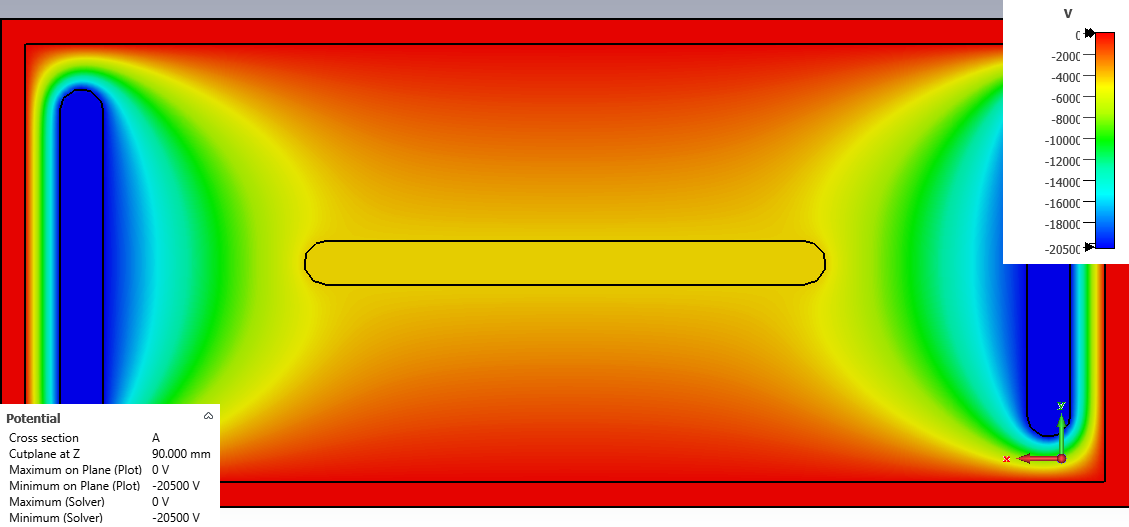 ExB drift + left-right bouncing

unique pattern of doppler-shifted frequencies/intensities
as a function of kinetic energy and pitch angle
E field
Electron trap
Copper prototype 3D printed by LNGS Additive Manufacturing Workshop

Attenuation @ 26 GHz measured to be less than 2 dB
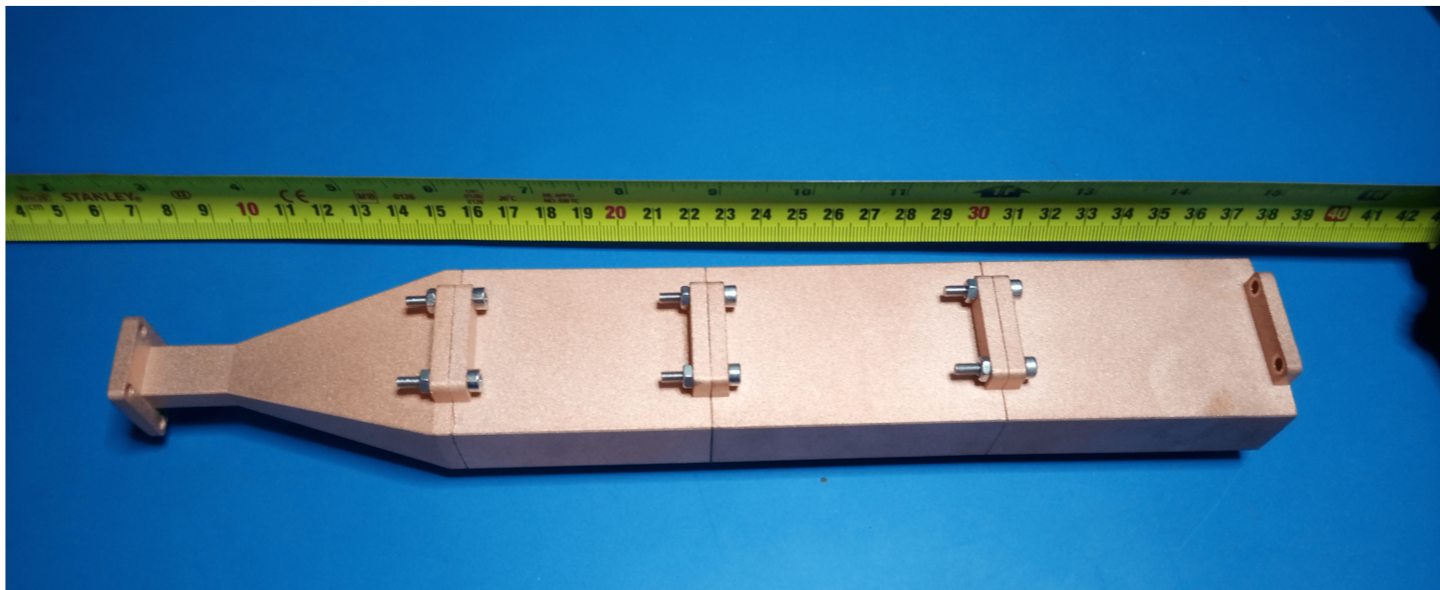 Electron Trap RF emission simulation using CST
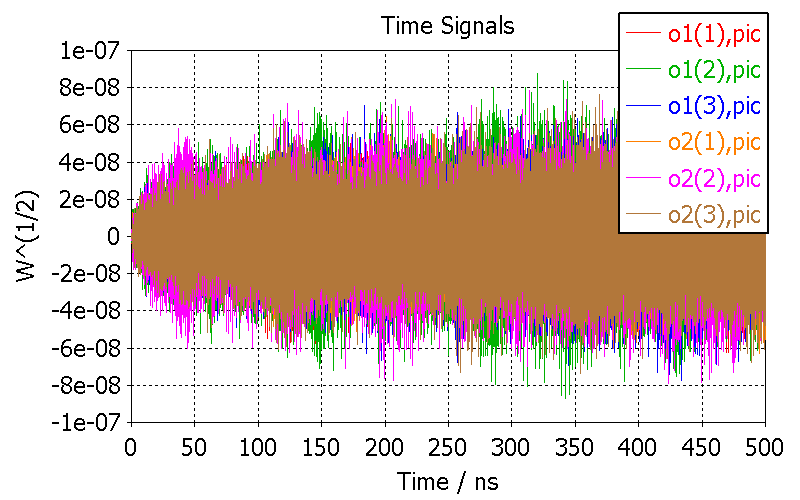 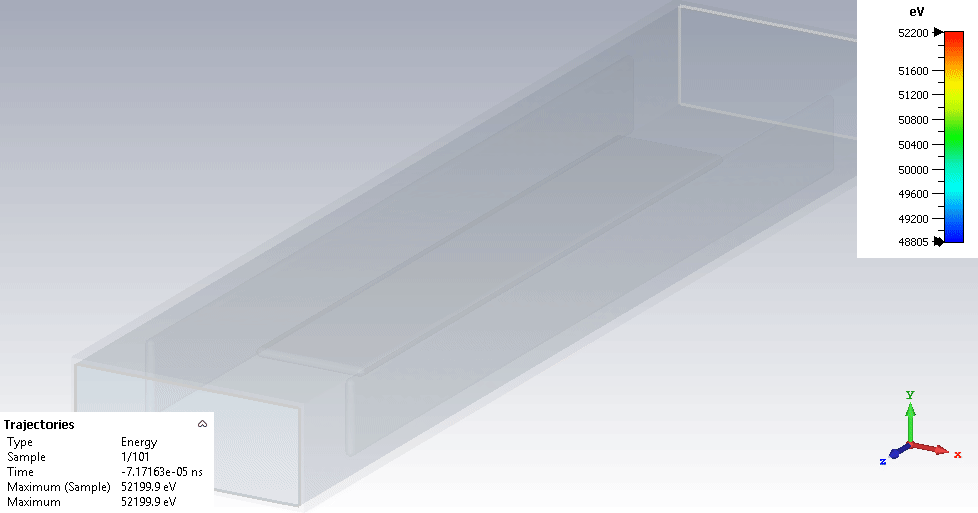 RF signal FFT analysis (CST)
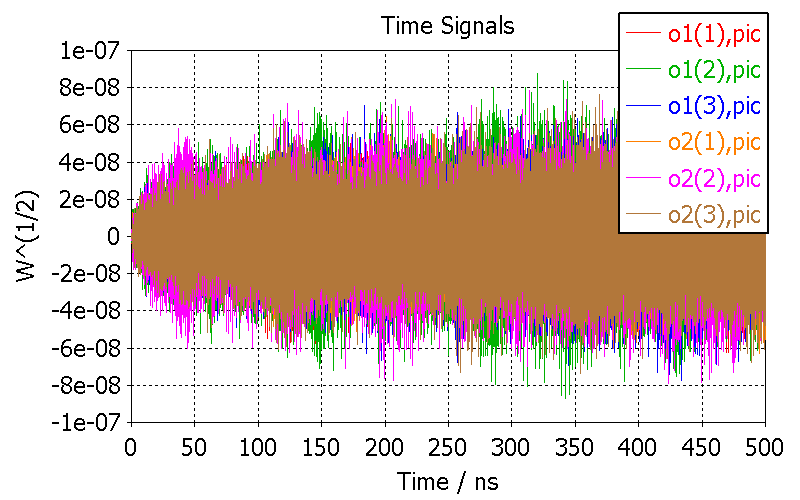 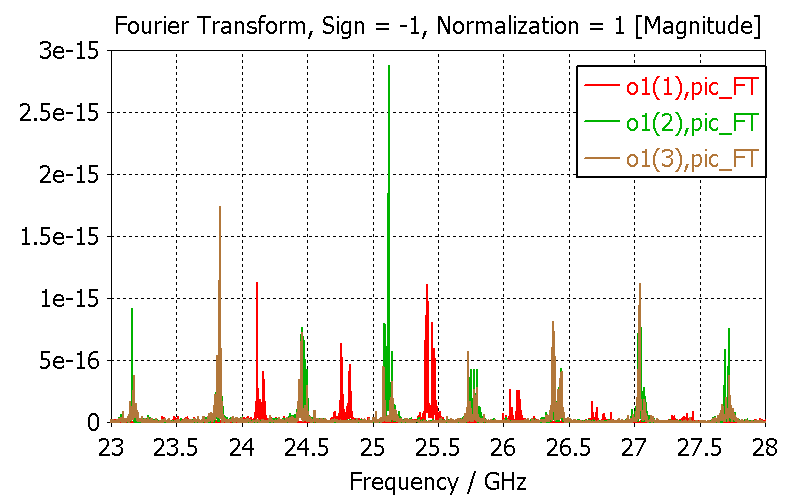 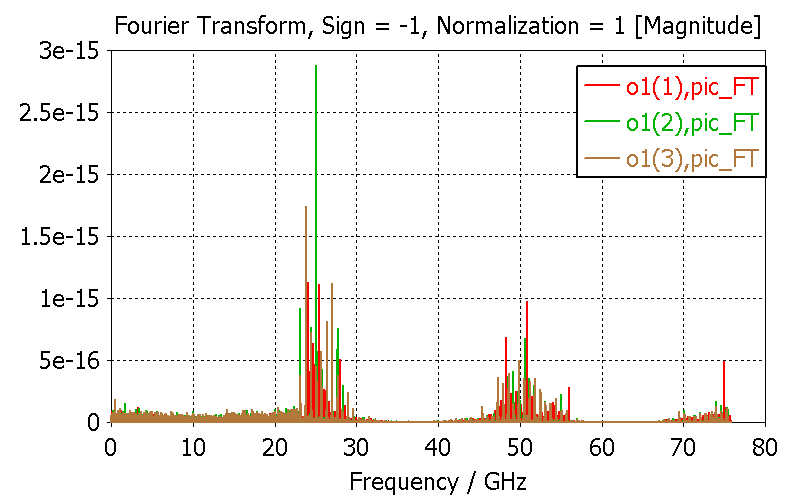 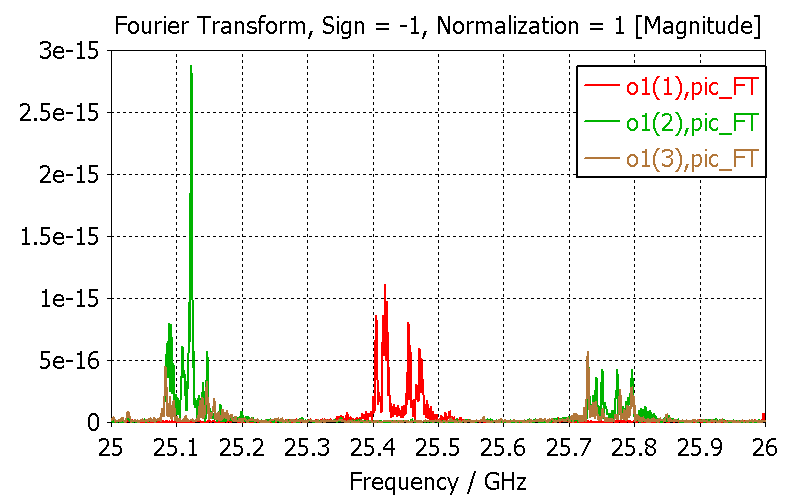 [Speaker Notes: Progressive zoom]
Preliminary RF signal FFT analysis (CST)
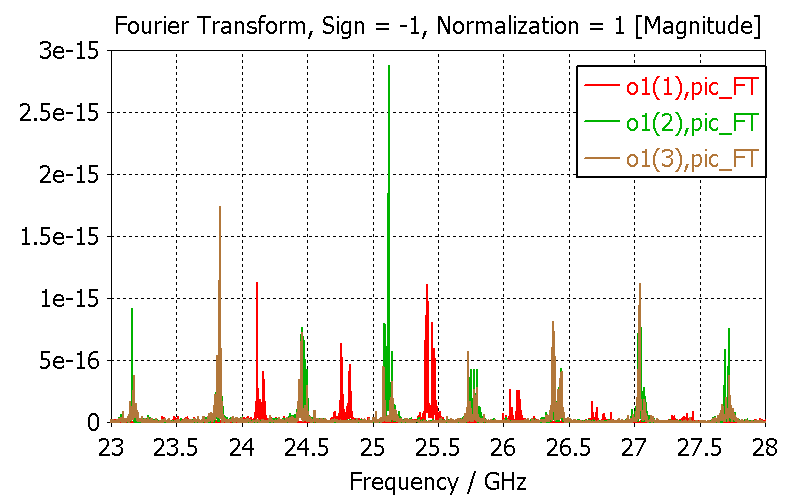 Pitch angle

        45o
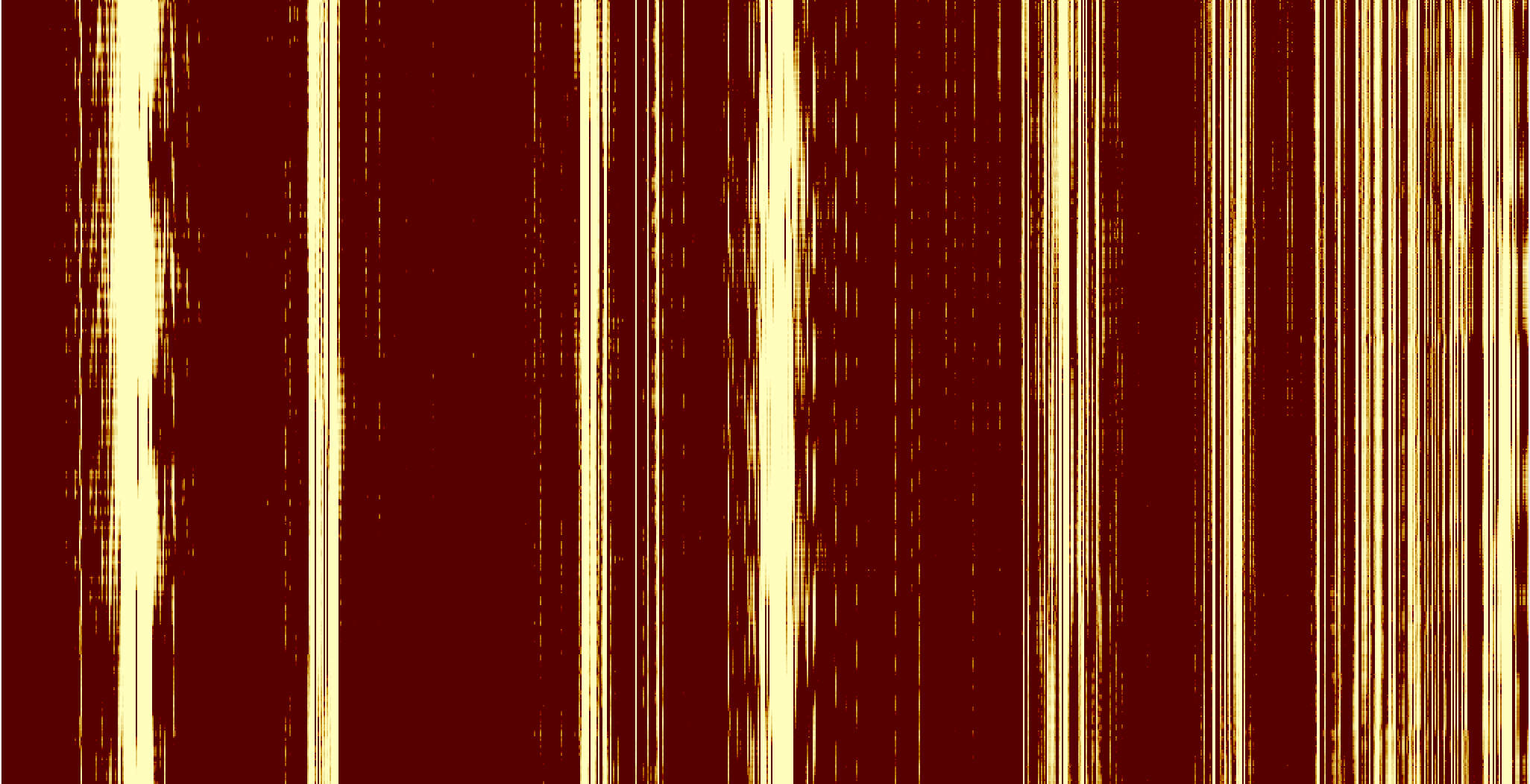 LO
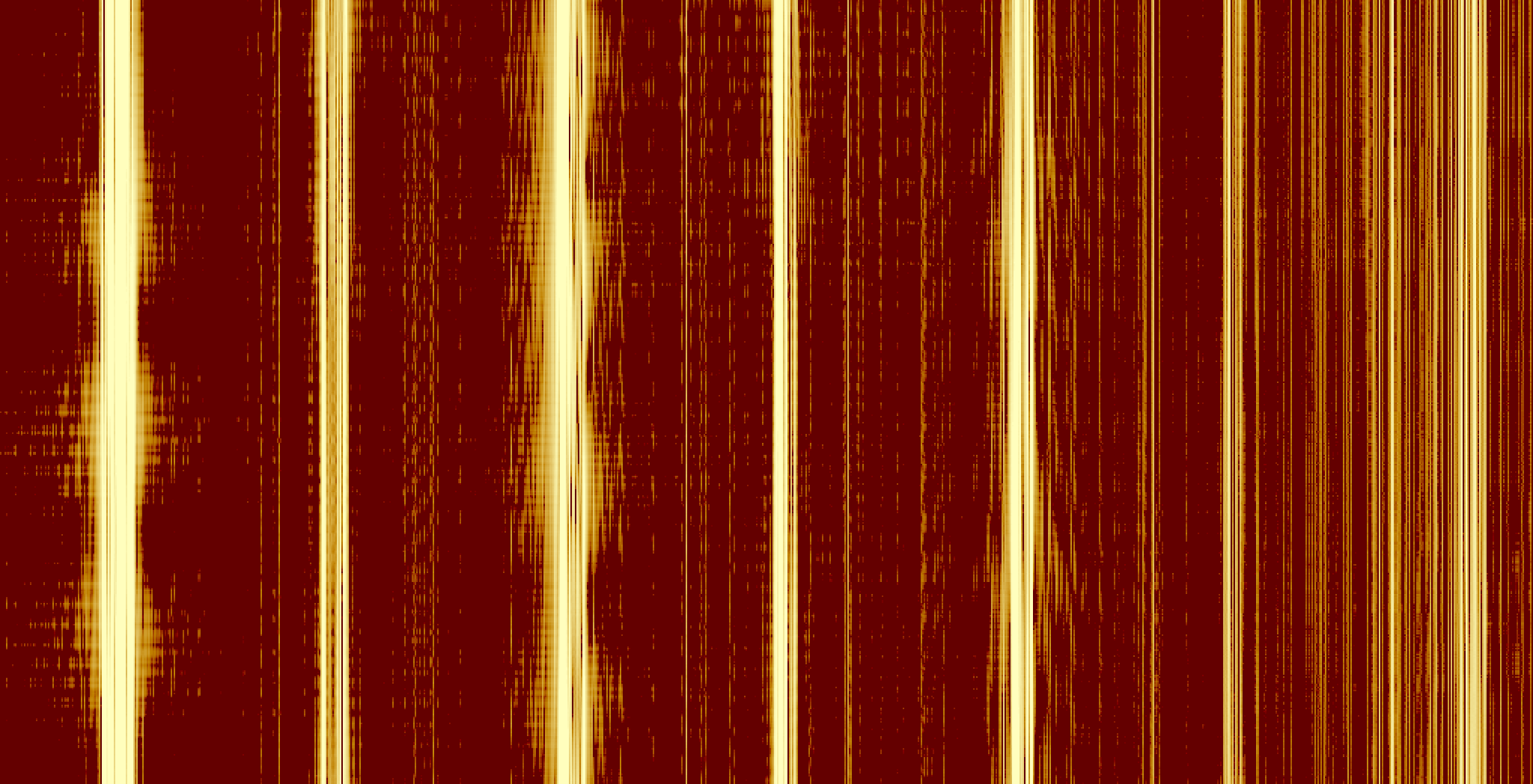 time (samples)
60o
CST RF signal 
+ 
simulated mixing
LO = 26.7 GHz
+
re-sampling (0.1 ns)
+
FFT
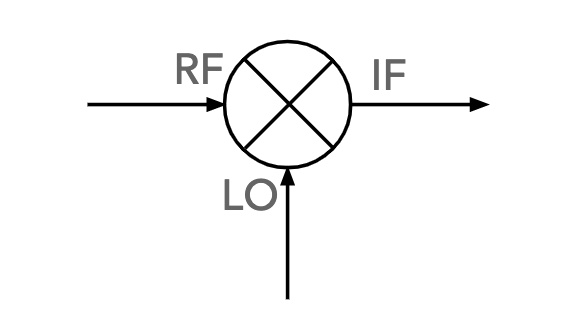 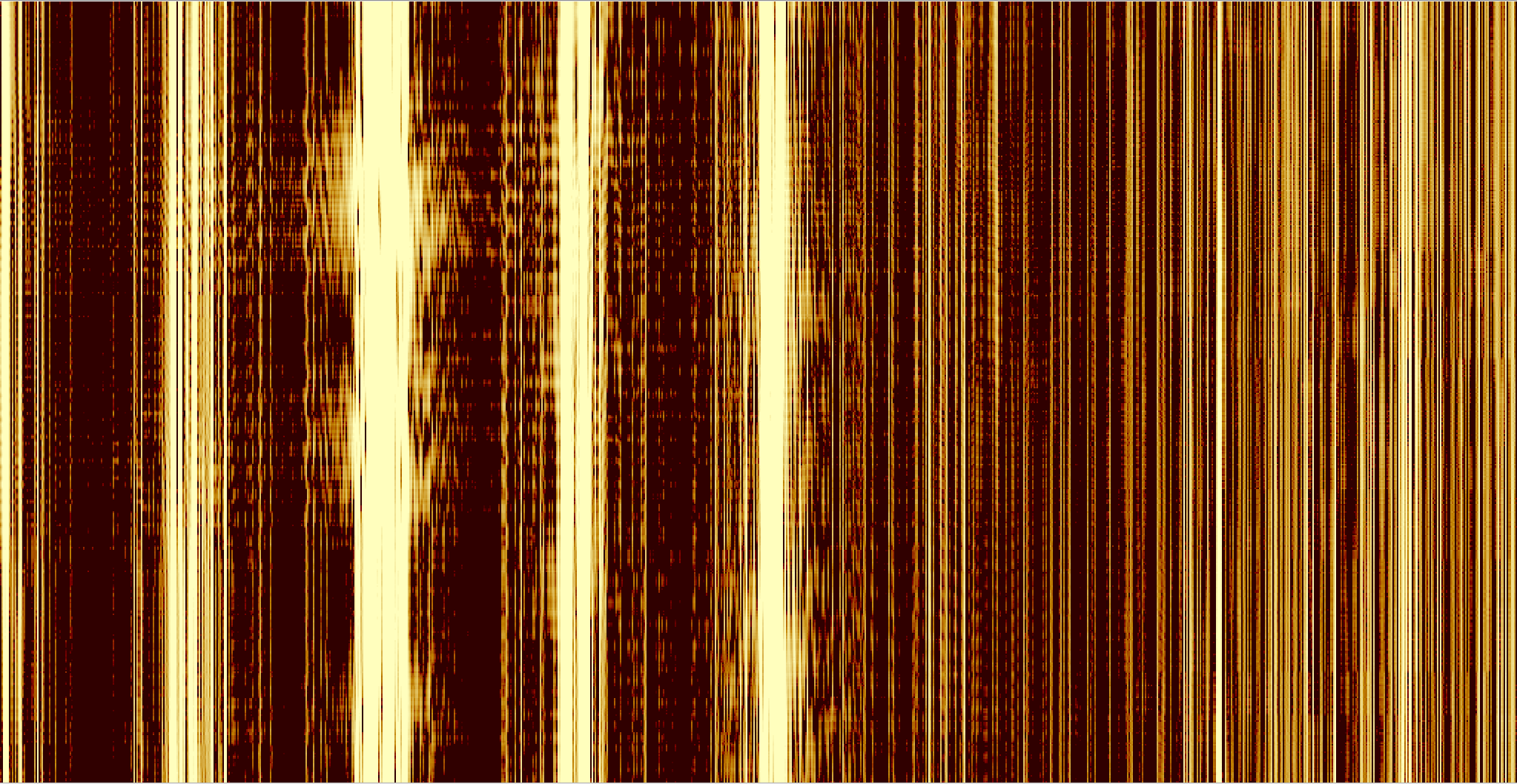 83o
freq
5 GHz
The electron source(s)
Radioactive sources under development/study
Electron Gun: Kimball 1-20 keV @ LNGS

Gas Tritium: procurement of a significant amount of tritium gas (74 GBq)
                        design and realization of a titanium sponge tritium container

Gas 83Rb/83mKr: waiting to receive a quote for a small source (20 kBq)
                          advantage: monocromatic electrons (30 keV)

Solid 14C
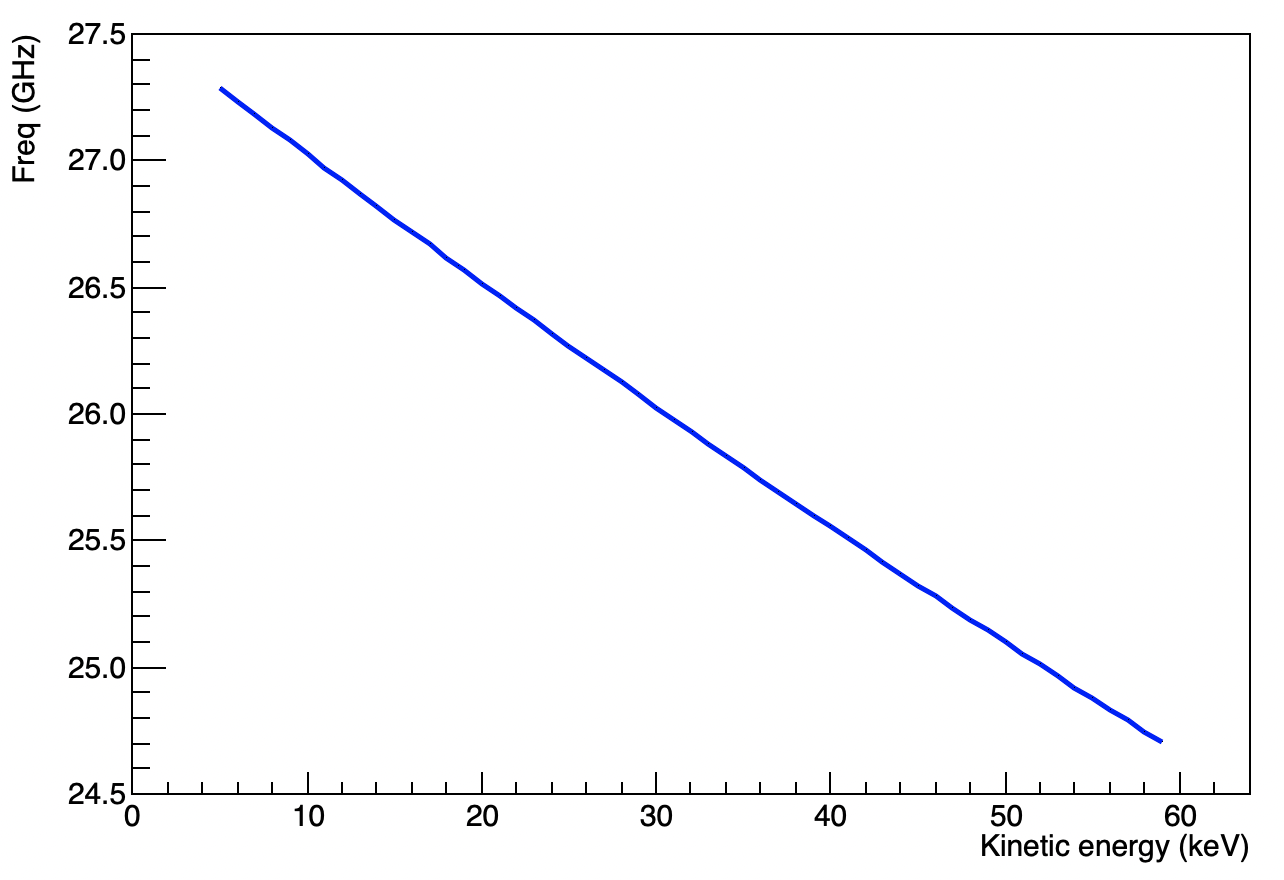 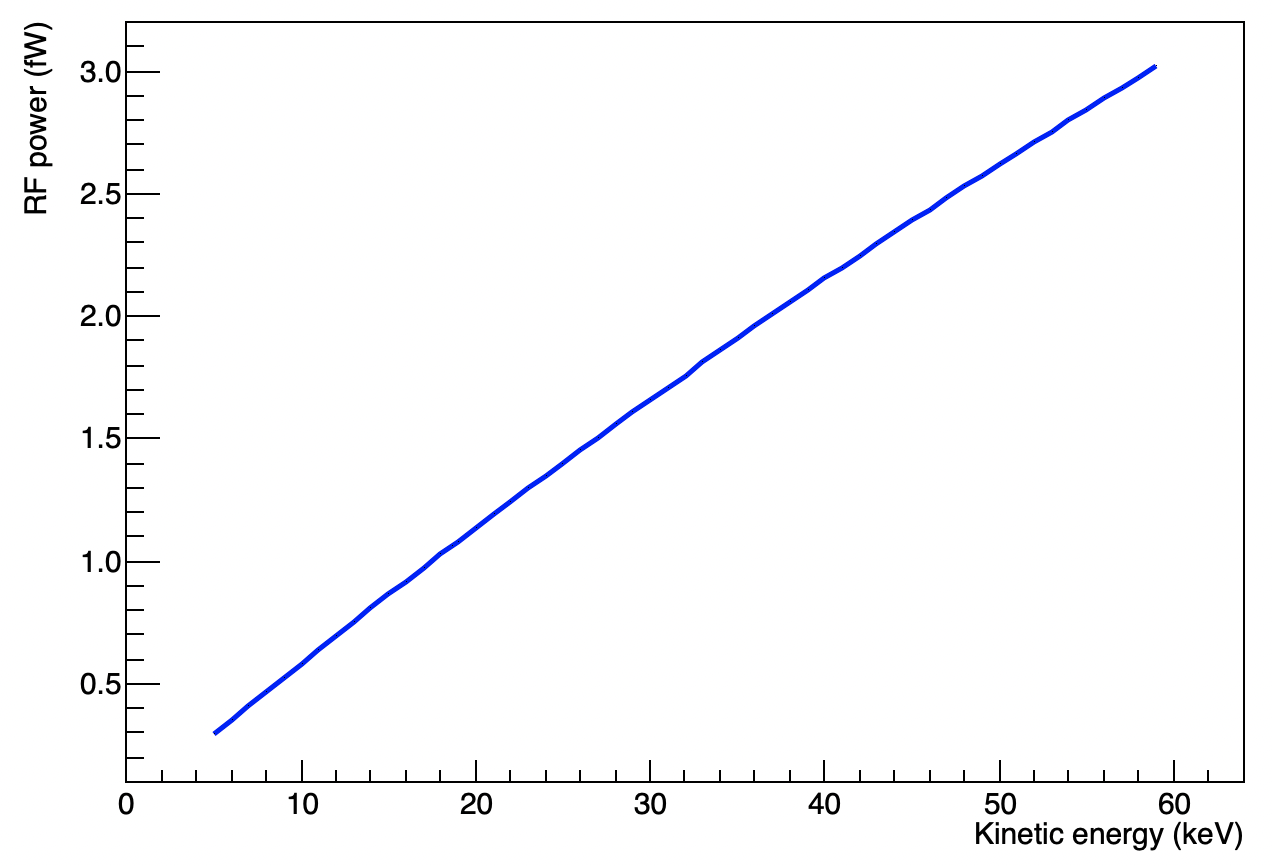 The RF front-end electronics and DAQ
RF detection: measurement of the noise floorF.Virzi Master Thesis (Sapienza/INFN) See Federico’s talk
Successful down-conversion and detection of a -120 dBm reference signal
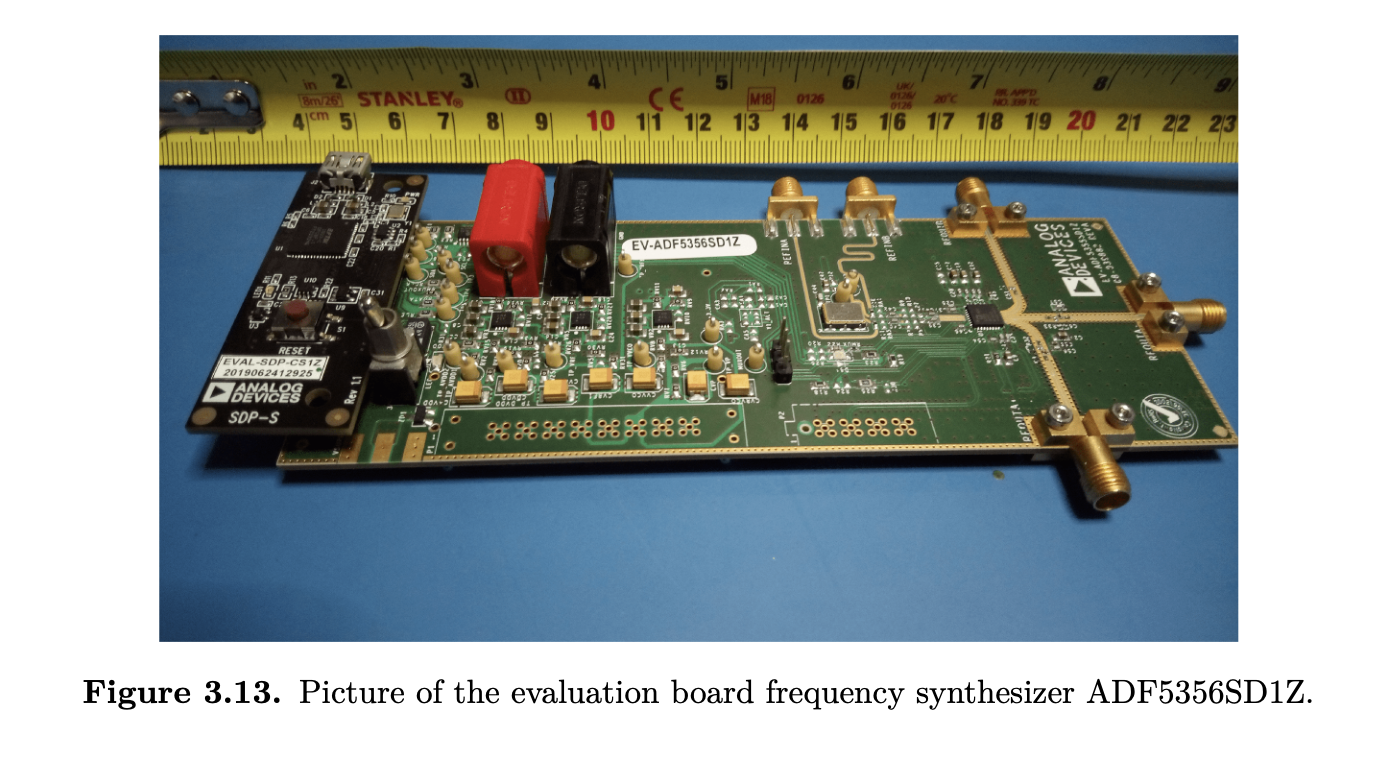 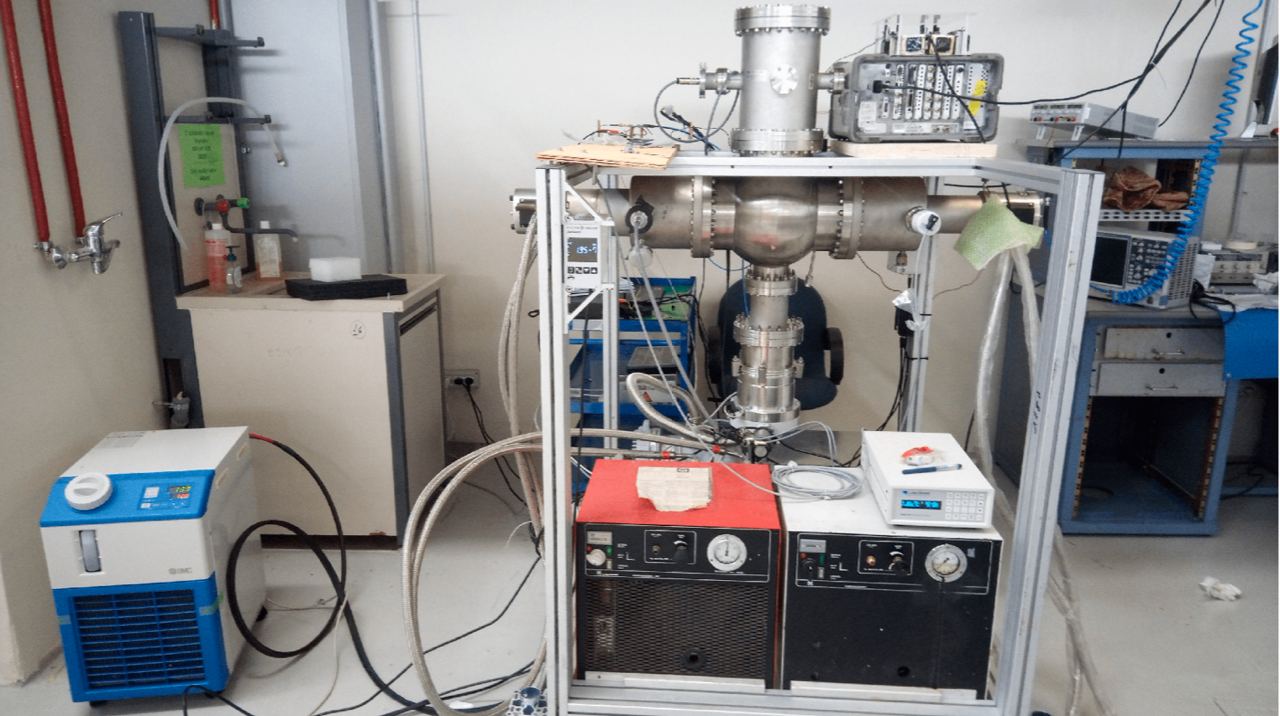 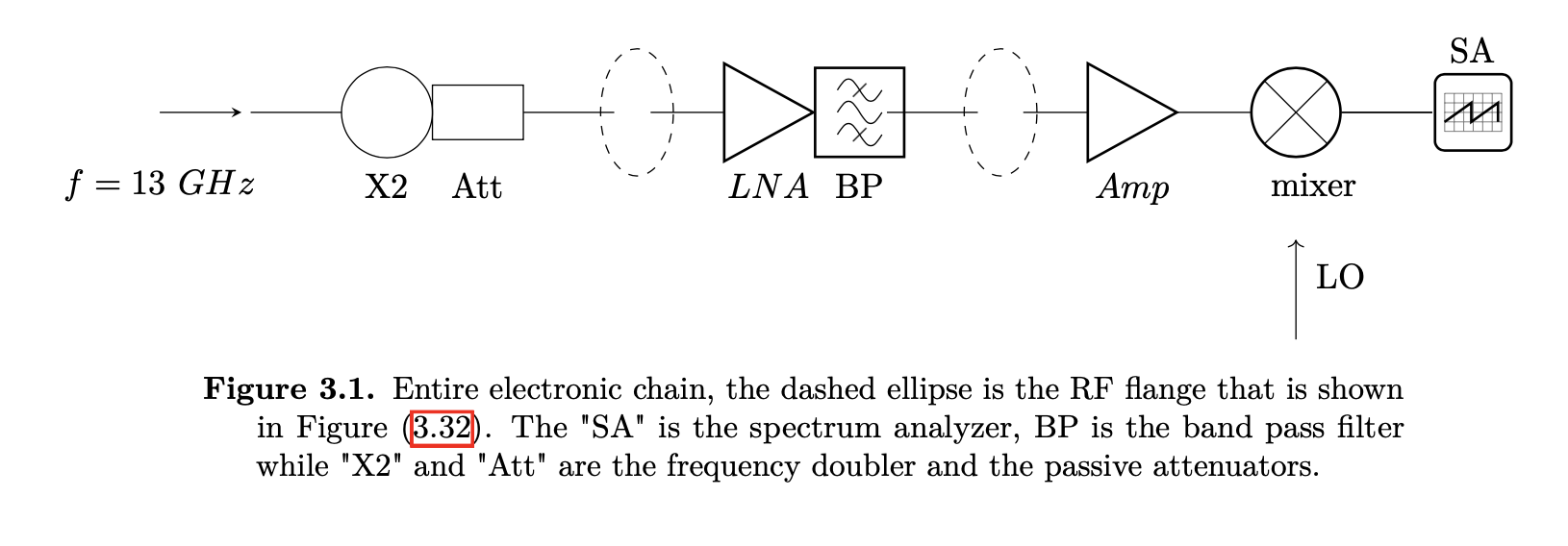 AGILENT E4407B
25 oK
Electron trap RF readoutimproved setup
LA2
BPF 21-27 GHz
QUANTUM MW
QMC-CRYO-BPF-2127
BPF 0.8-1.2 GHz
QUALWAVE
QBF-800-1200-45
MARKI DPX-9516
Diplexer
Oscilloscope
LNA
LNA
LA1
Marki AMM-6702UC
LO buffer +28 dB small signals
Output : +9 dBm
-130 dBm input signal @ 26 GHz

-127 dBm = 0.18 fW (~ GPS receiver sensitivity)
MICZEN  MZP2180265GA
18-26.5 GHz power divider
LO monitoring
-30 dBm = 1 mW = 7 mV (50 W)
MMD-1030HS
PASSIVE DOUBLE BALANCED
MMIC DOUBLER 10-30 GHz
LA1 = Wenteq microwave ALN2225-38-4025
LA2 = Wenteq ABL-0240-33-4800
Mixer = MARKI MM1-1467LUB
12.5 GHz input signal
[Speaker Notes: All components have been purchased]
Electron trap RF readout
Electron trap could be a good test bench for the NIKHEF RF front-end board
[Speaker Notes: All components have been purchased]
The cryogenic setup
Cryogenic RF setup @ LNGS
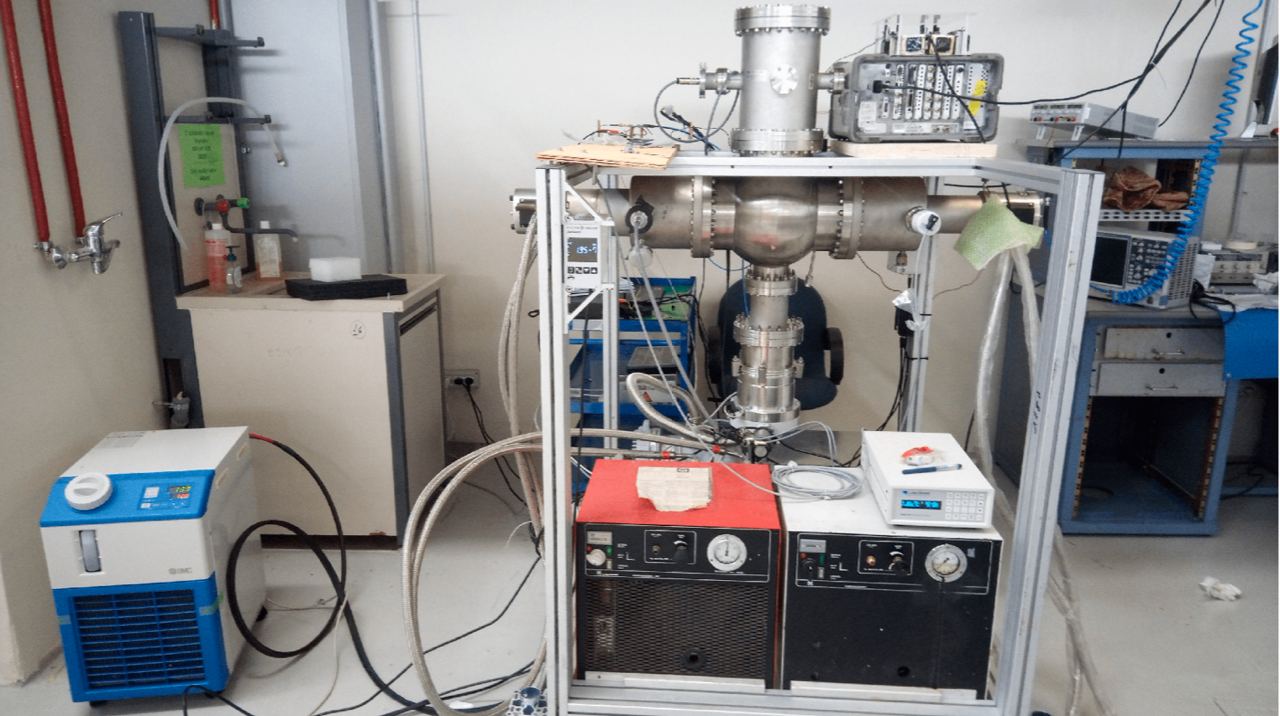 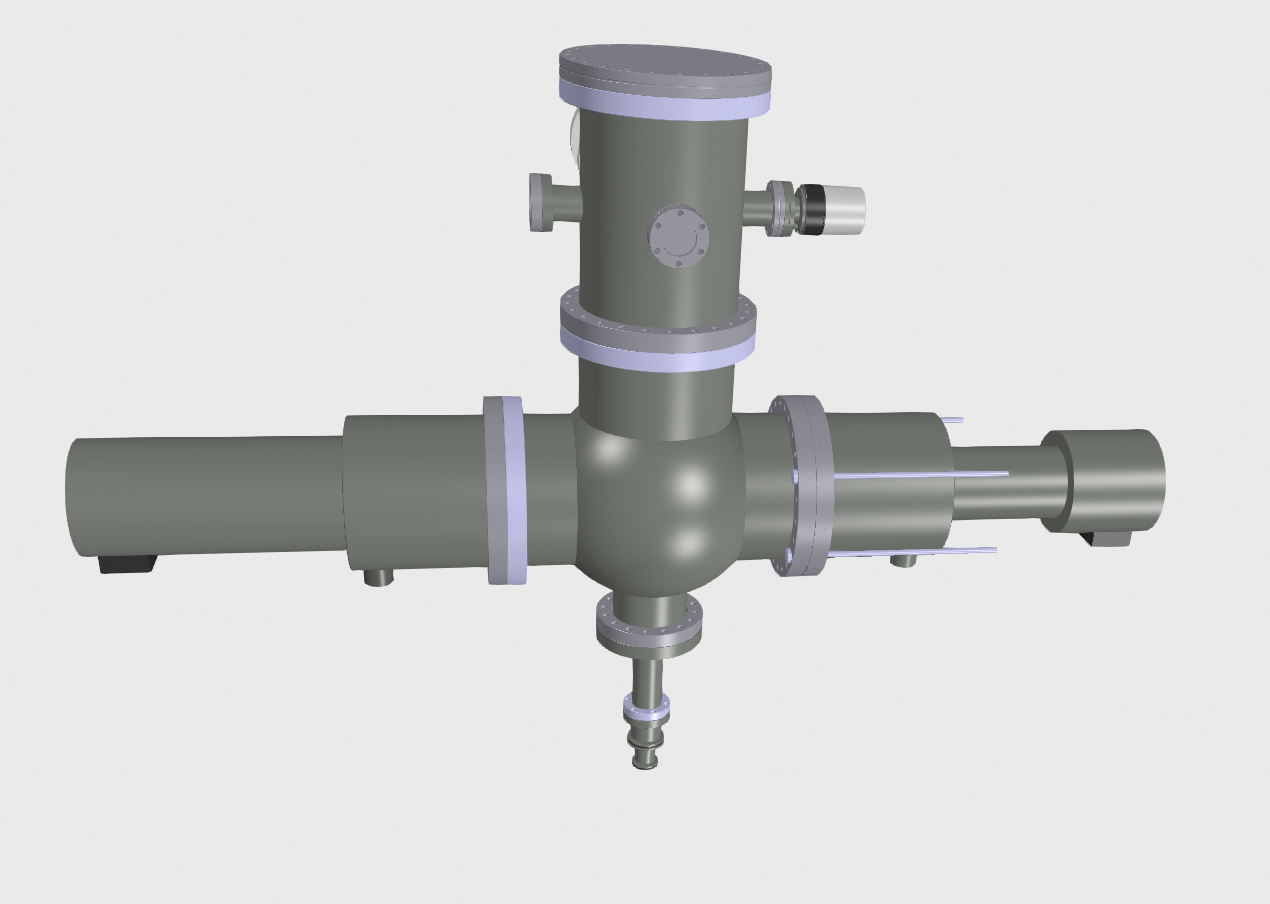 GM cold heads
Cryogenic RF setup @ LNGS
Electron trap
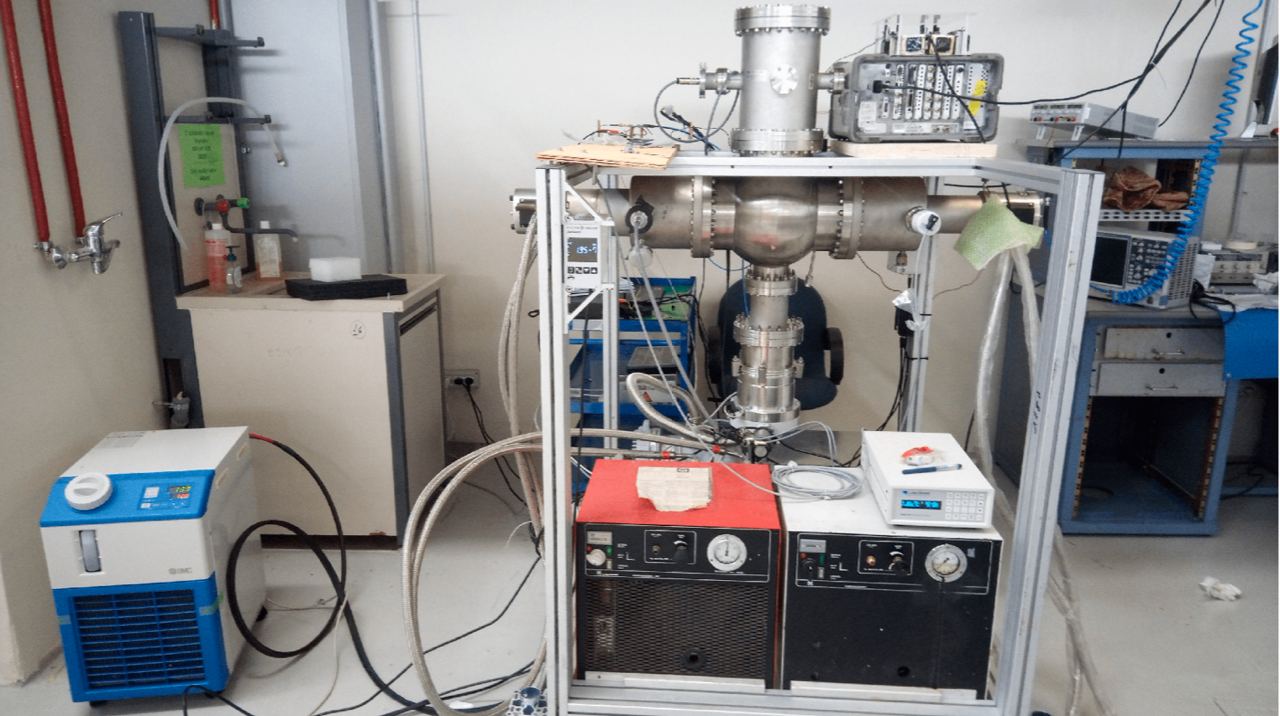 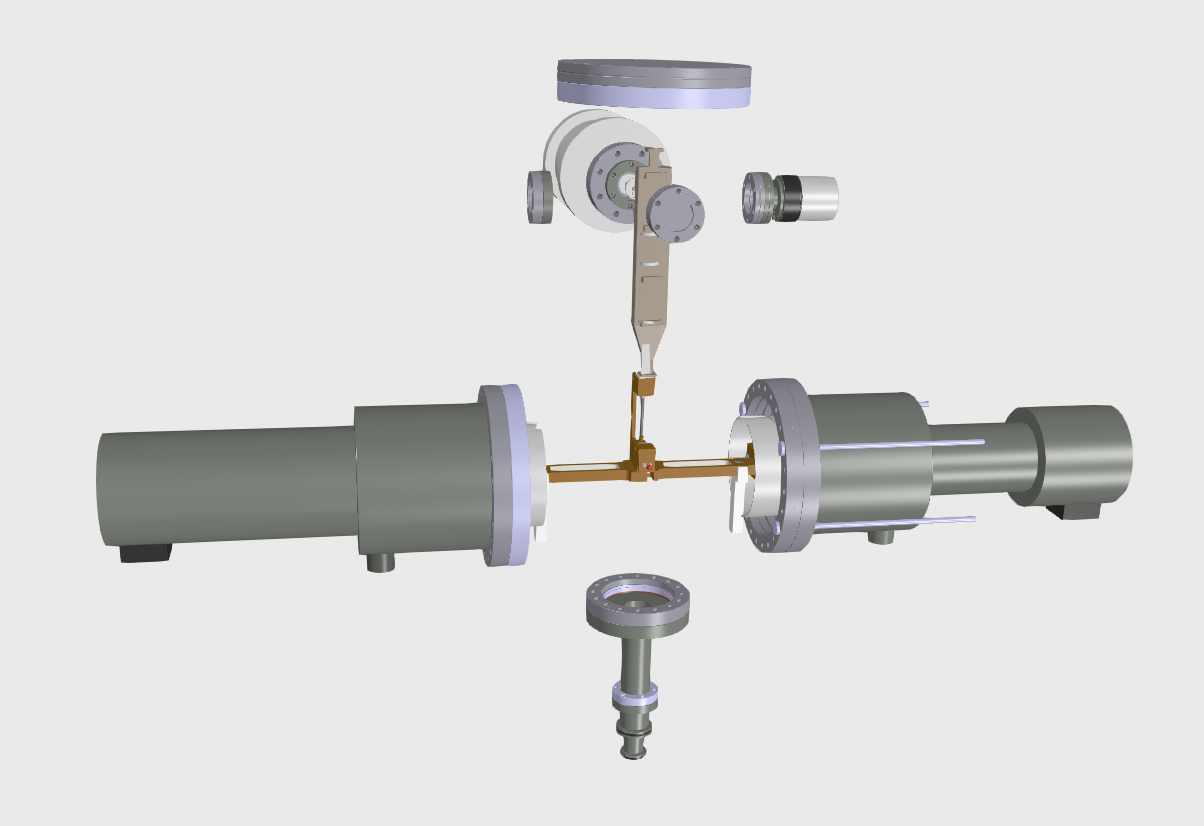 LNA
LowNoiseFactory
LNF-LNC16_28WB
Conclusions
The electron trap is being setup at LNGS to detect single e-  RF emission

Important step towards the full demonstrator

Building blocks procured

Results expected (hopefully) by first half of next year
Thank You